«Предметно-пространственная среда
 как фактор формирования социальных навыков
 у детей с ОВЗ»
Автор  медиапродукта:
учитель-логопед
МДОБУ «ДСКВ «Золотой ключик» 
Леванова Н.В.
Среда – Microsoft  XP
редактор– Power  Point
Вид медиапрооукта – наглядная
презентация   24  слайда
(переход  по  щелчку  мыши). 
02.03.2017г.
Социализация 
– это процесс, который сопровождает человека всю жизнь и начинается практически с рождения.
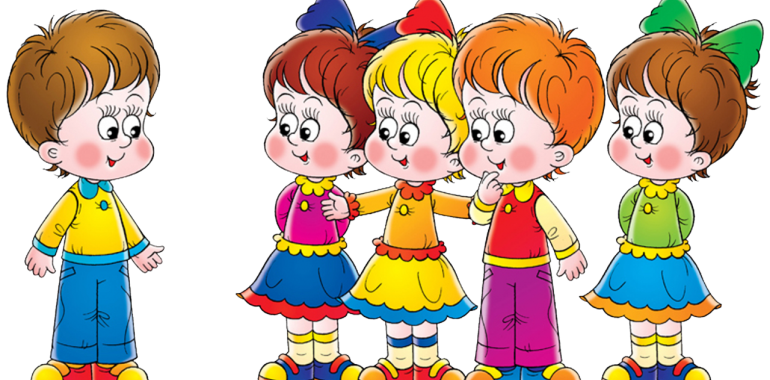 Освоение первоначальных представлений социального характера и включение детей в систему социальных отношений происходит через решение следующих задач:
развитие игровой деятельности детей;
приобщение к элементарным общепринятым нормам и правилам взаимоотношения со сверстниками и взрослыми (в том числе моральным);
формирование гендерной, семейной, гражданской принадлежности, патриотических чувств, чувства принадлежности к мировому сообществу.
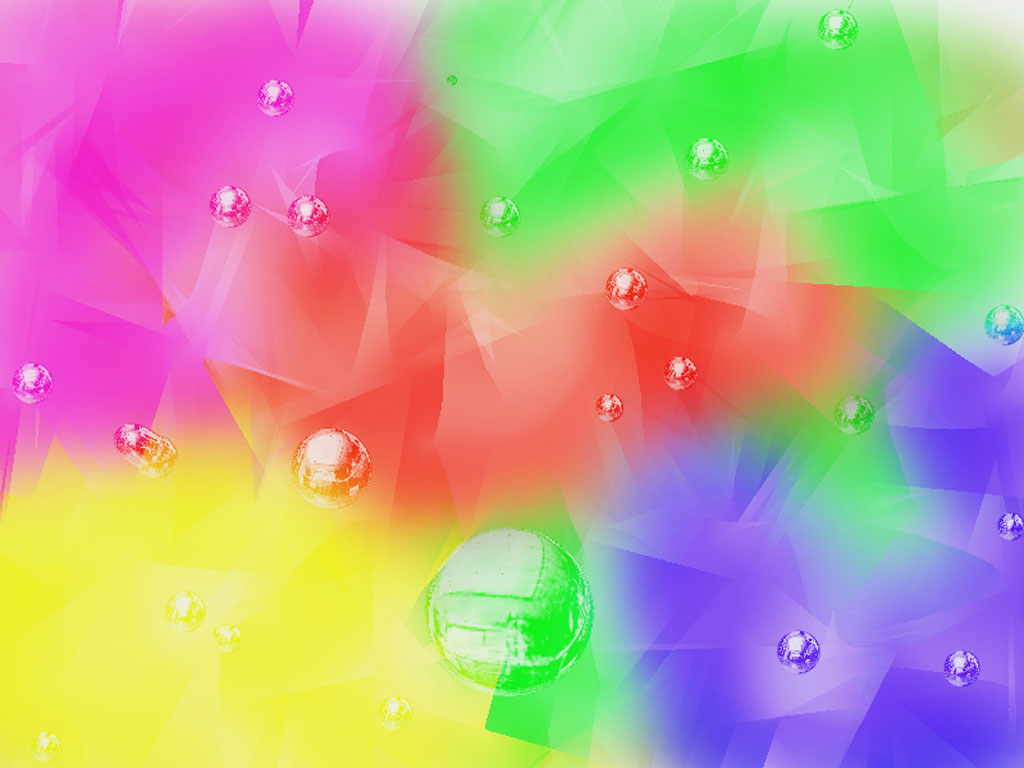 «Ребенок по своей природе – пытливый исследователь, открыватель мира
Так пусть перед ним открывается чудесный мир в живых красках, ярких и трепетных звуках, в сказке, игре, в собственном творчестве, в красоте. Через сказку, игру, через неповторимое детское творчество – верная дорога к сердцу ребенка» 
В. А. Сухомлинский
«Игра имеет важное значение в жизни ребёнка, имеет то же значение, какое у взрослого имеют деятельность, работа, служба. Каков ребёнок в игре, таков во многом он будет в работе, когда вырастет. Поэтому воспитание будущего деятеля происходит, прежде всего, в игре. И вся история отдельного человека как деятеля и работника может быть представлена в развитии игры и в постепенном переходе её в работу».
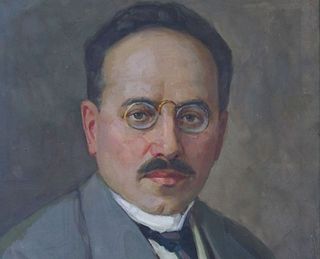 Антон Семёнович Макаренко
выдающийся советский педагог
«Для ребят дошкольного возраста игры имеют исключительное значение: игра для них – учеба, игра для них – труд, игра для них – серьезная форма воспитания. Игра для дошкольников – способ познания окружающего»  Н. К. Крупская

С точки зрения ребенка, игра - это получение максимального удовольствия от жизни. 


С точки зрения специалиста, игра- это ведущий в детском возрасте вид деятельности, который дает ребенку возможность развиваться. 

С точки зрения родителей, игра -это беспокойство, хлопоты и беспорядок в комнате.
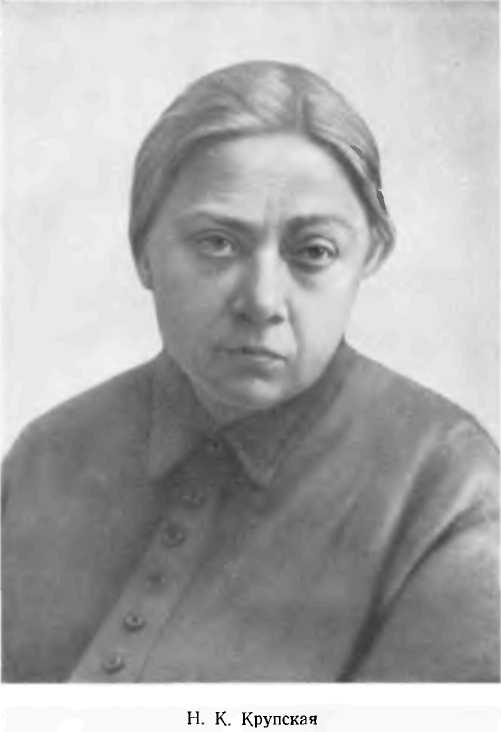 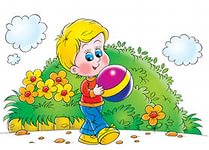 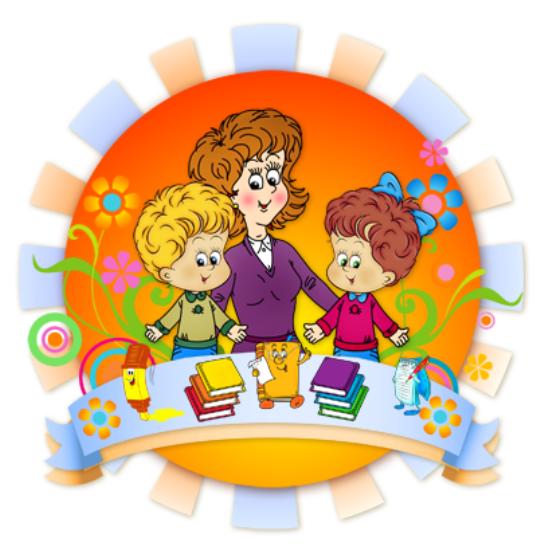 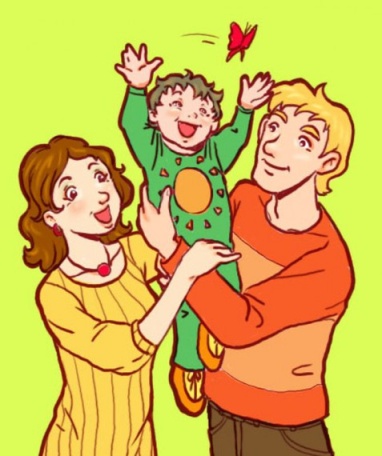 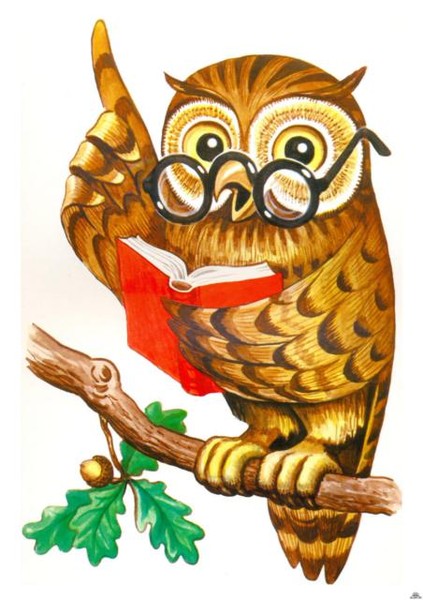 Речь – одна из важных линий развития ребенка. Благодаря родному языку дети входят в наш мир, получают широкие возможности общения с другими людьми. Одним из важнейших разделов речевого общения – обогащение словарного запаса. Логичная богатая речь – залог успеха во многих областях знаний.
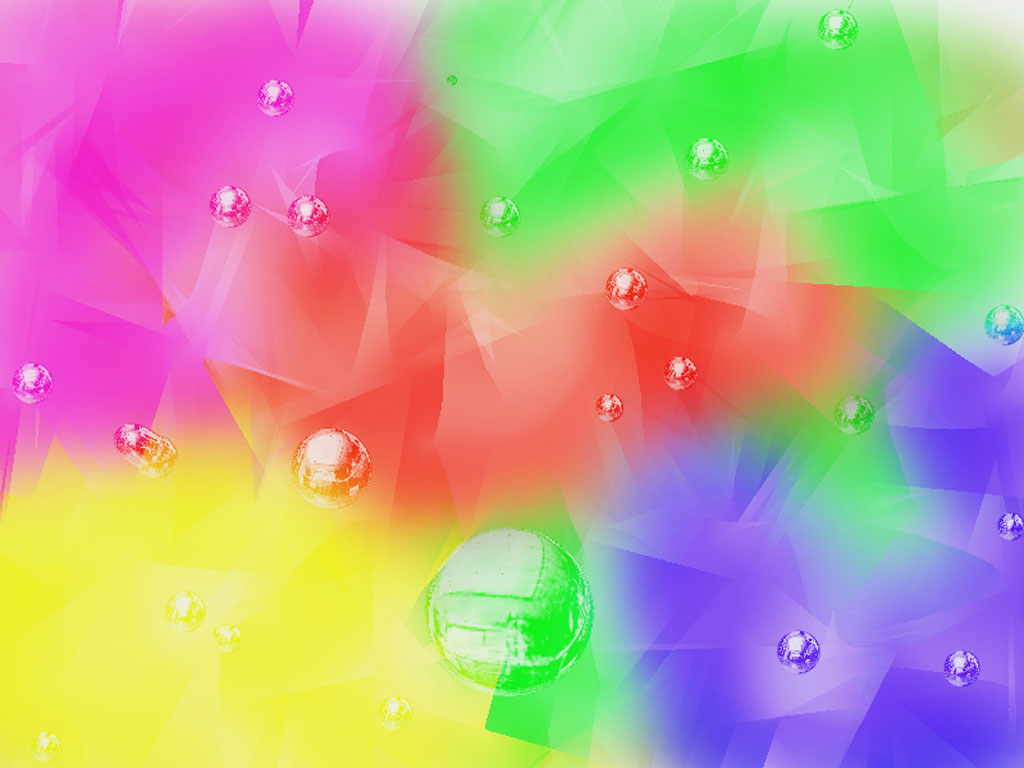 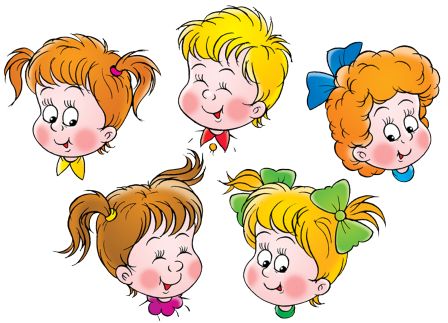 Играя, дети могут по-разному проявлять себя. Они взаимодействуют то в парах (с ведущим или партнером), то в тройках или четверках, то со всей группой.
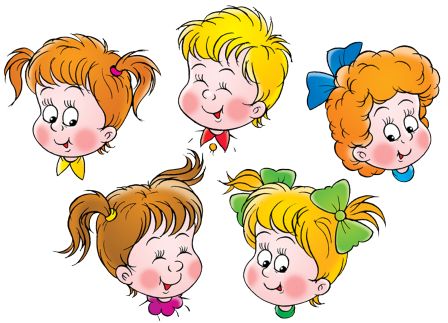 Предметно-пространственная среда в дошкольных образовательных учреждениях
Предметно-пространственная среда дошкольных образовательных учреждениях является важным средством воспитания и развития детей.
К основным базовым компонентам предметно-развивающей среды относятся:

природное окружение  и  его объекты;
культурно-дизайнерское оборудование и атрибутика; 
физкультурно - развивающие модули и оборудование; 
системные блоки оздоровительных комплектов; 
игры и игрушки по видам, целям и характеру игровых действий, ситуаций и ролевых проявлений;
коррекционно-развивающие и коррекционно-компенсаторные дидактические игры и тренинги; 
игры - драматизации; 
театрально-музыкальные салоны и блоки;
 дидактические пособия;
коррекционно-развивающая среда специальных и общеобразовательных занятий.
Что должен знать педагог при организации развивающей предметно- пространственной среды:
1.Среда должна выполнять образовательную, развивающую, воспитывающую, стимулирующую, организованную, коммуникативную функции. Но самое главное – она должна работать на развитие самостоятельности и самодеятельности ребенка. 
2. Необходимо гибкое и вариативное использование пространства. Среда должна служить удовлетворению потребностей и интересов ребенка.
 3. Форма и дизайн предметов направлены на безопасность и должны соответствовать возрасту детей группы. 
4. Элементы декора должны быть легко сменяемыми.
5. В каждой группе необходимо предусмотреть место для детской экспериментальной деятельности.

 6. Организуя предметную среду в групповом помещении, необходимо учитывать закономерности психического развития, показатели их здоровья, психофизиологические и коммуникативные особенности, уровень общего и речевого развития, а также показатели эмоциональной сферы. 

7. Цветовая палитра должна быть представлена теплыми, пастельными тонами. 
8. При создании развивающего пространства в групповом помещении необходимо учитывать ведущую роль игровой деятельности. 
9. Развивающая предметно – пространственная среда группы должна меняться в зависимости от возрастных особенностей детей, периода обучения, образовательной программы.
Играя вместе, дети начинают строить свои взаимоотношения, учатся общению, не всегда гладко и мирно, но это путь обучения, иного нет.
      Взрослым лучше не вмешиваться в процесс детского общения без крайней надобности – только в случае конфликта, который перерастает в насилие.
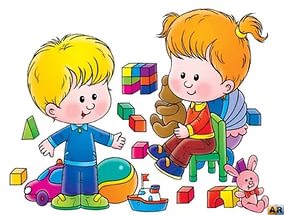 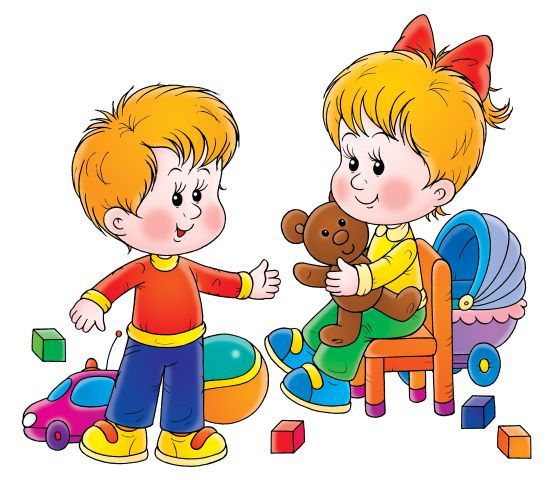 Для успешного воспитания и развития ребенка-дошкольника необходимо создать такие условия, которые бы обеспечивали всестороннюю детскую деятельность.
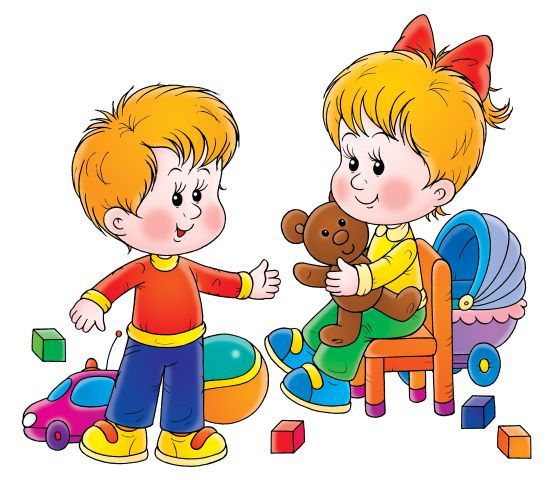 При создании воображаемой ситуации в игре ребенок учится участвовать в социальной жизни, “примеряет” на себя роль взрослого. В игре отрабатываются варианты разрешения конфликтов, выражается недовольство или одобрение, дети поддерживают друг друга – то есть выстраивается своеобразная модель мира взрослых, в котором дети учатся адекватно взаимодействовать.
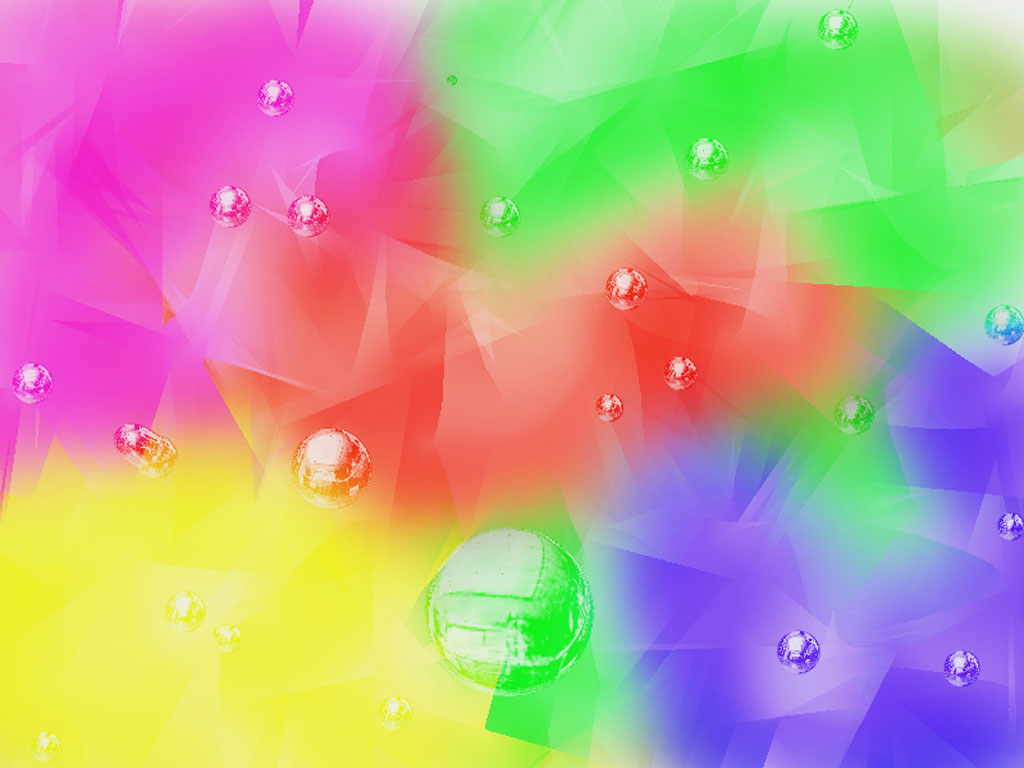 Классификация игр
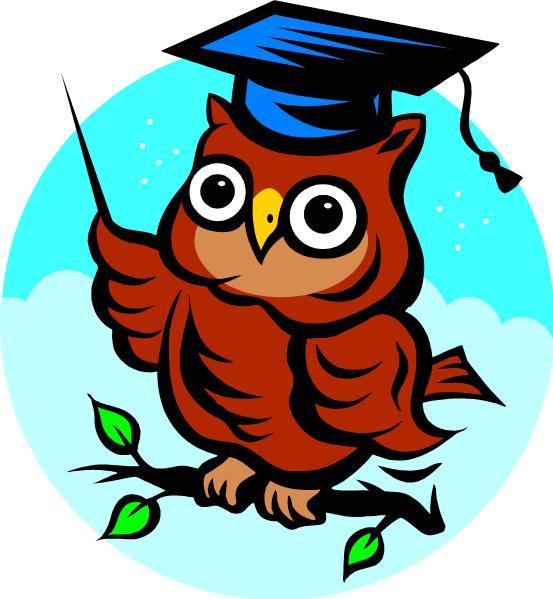 Творческие  игры
Игры с правилами
Народные
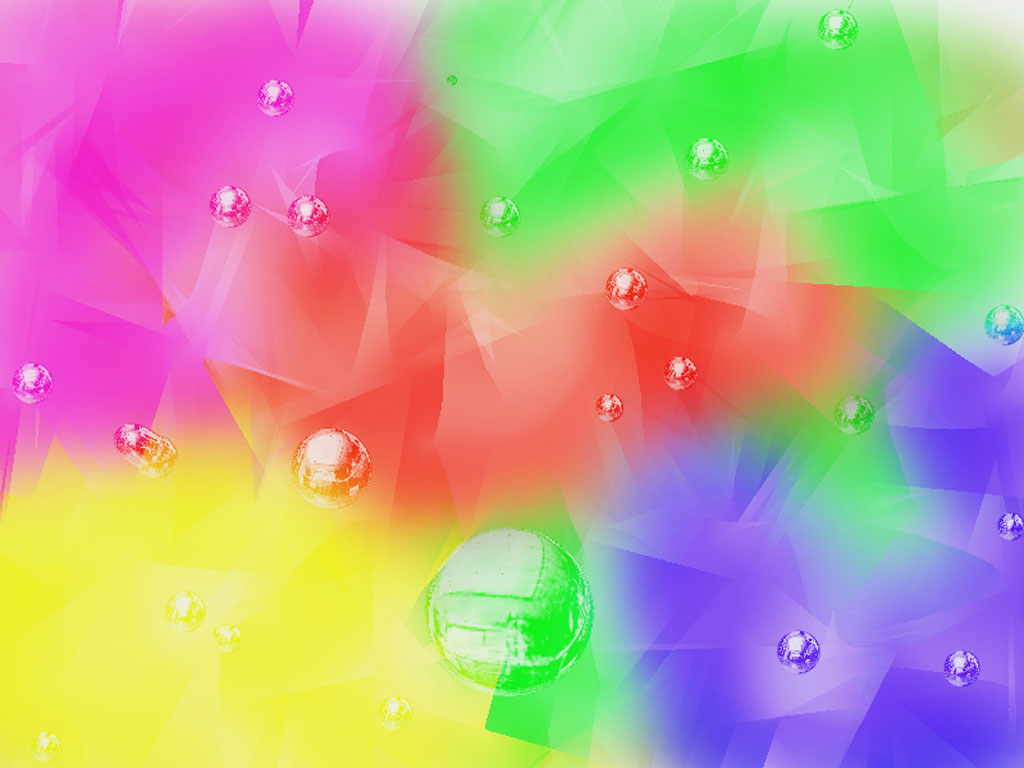 Игры с правилами
Дидактические
Подвижные игры
словесные
игры с предметами
настольно-печатные
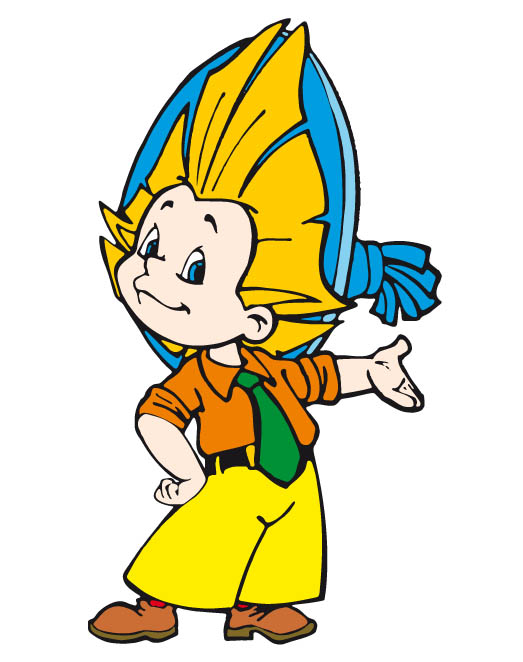 с  
  прыжками
с
 лазаньем
с
 бегом
с метанием и ловлей
на ориентировку в пространстве
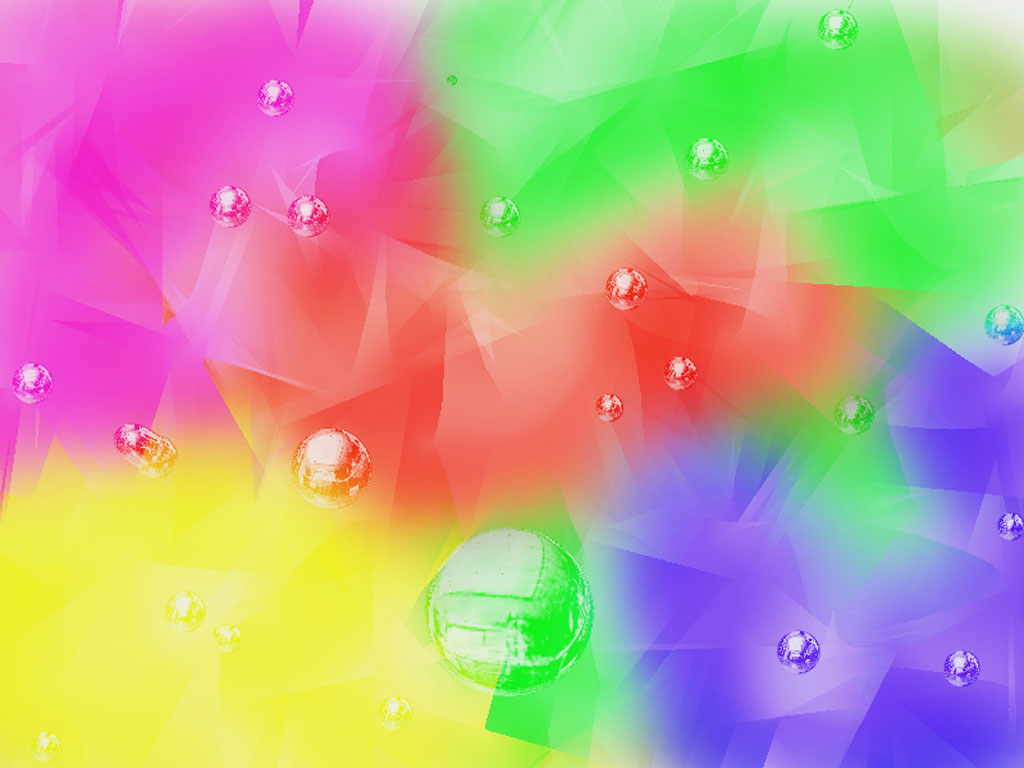 Творческие игры
Театрализованные
Конструкторские
Игры драматизации
Режиссёрские
Сюжетно-ролевые
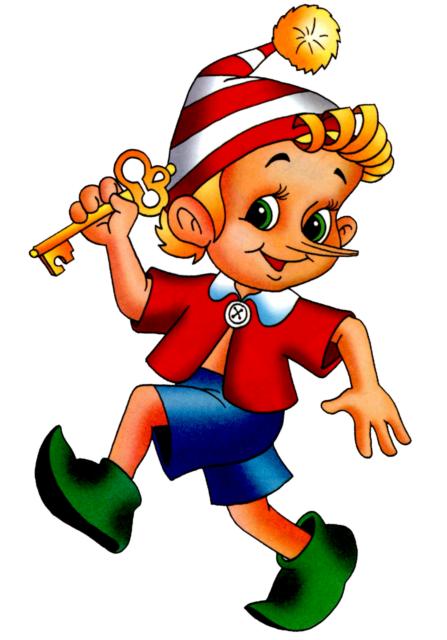 С элементами труда
С элементами художественно-творческой деятельности
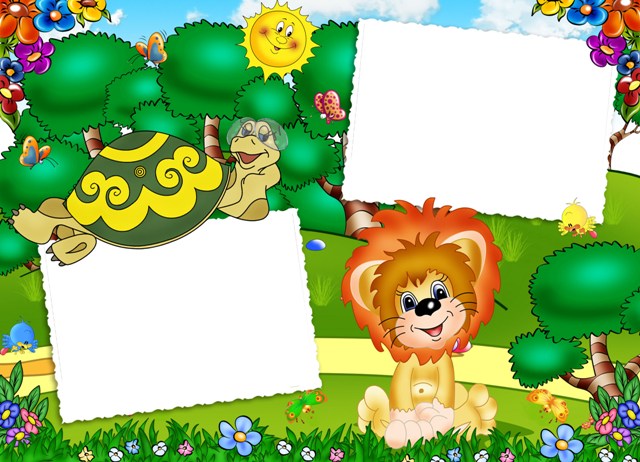 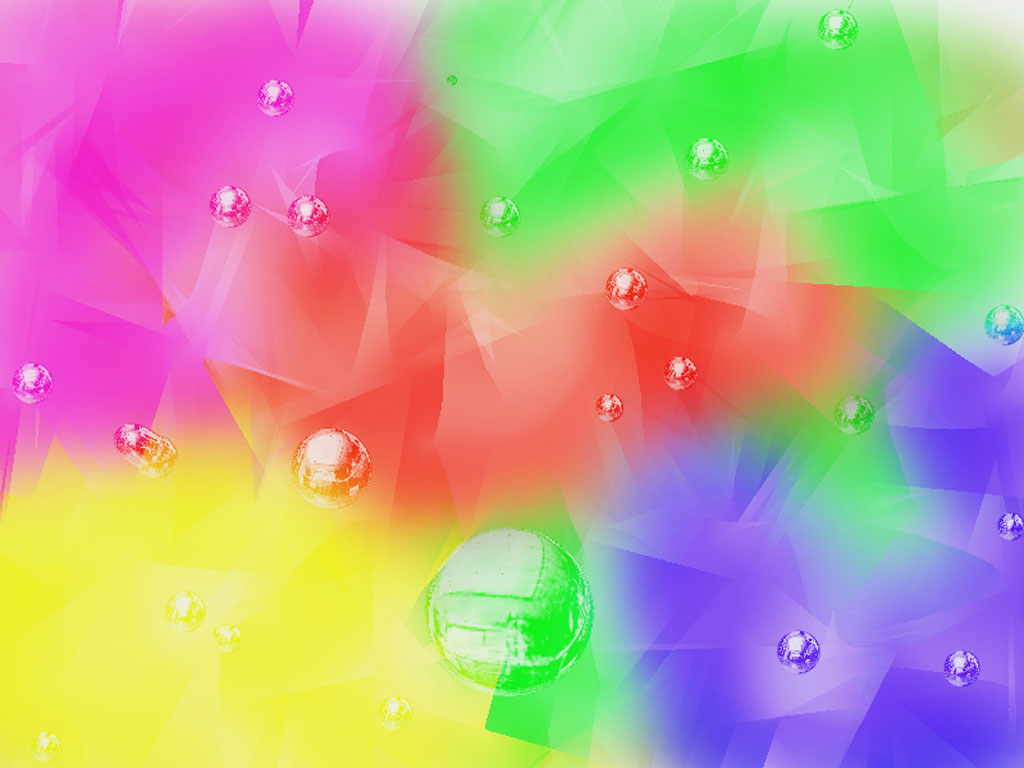 игры-забавы
сюжетные
бытовые
коллективные
Народные игры
игры -ловишки
индивидуальные
театрализованные
сезонно-обрядовые
игры-аттракционы
Дидактические игры являются одним из эффективных средств сенсорного воспитания детей, формирования познавательной деятельности, обретение  ими  социального опыта,  норм и правил поведения.
Классификация дидактических игр
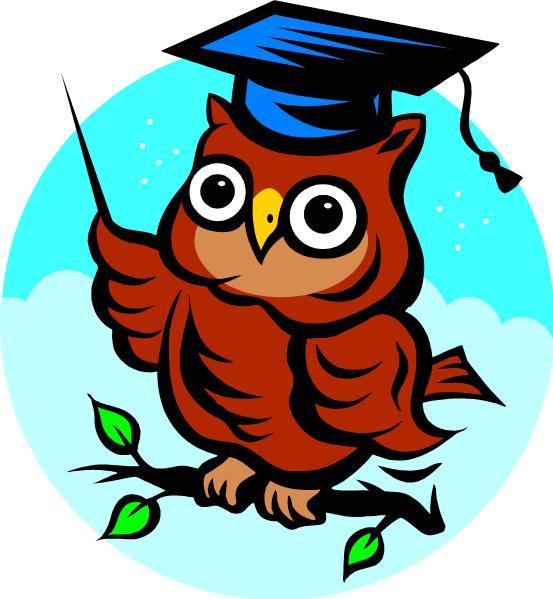 с игрушками и предметами
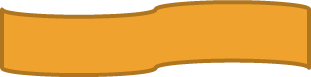 настольно-печатные
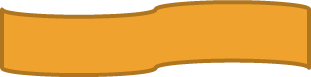 словесные
Взрослые открывают детям будущее, выступают посредниками, соучастниками по отношению к деятельности детей, чтобы помочь детям в обретении собственного опыта.
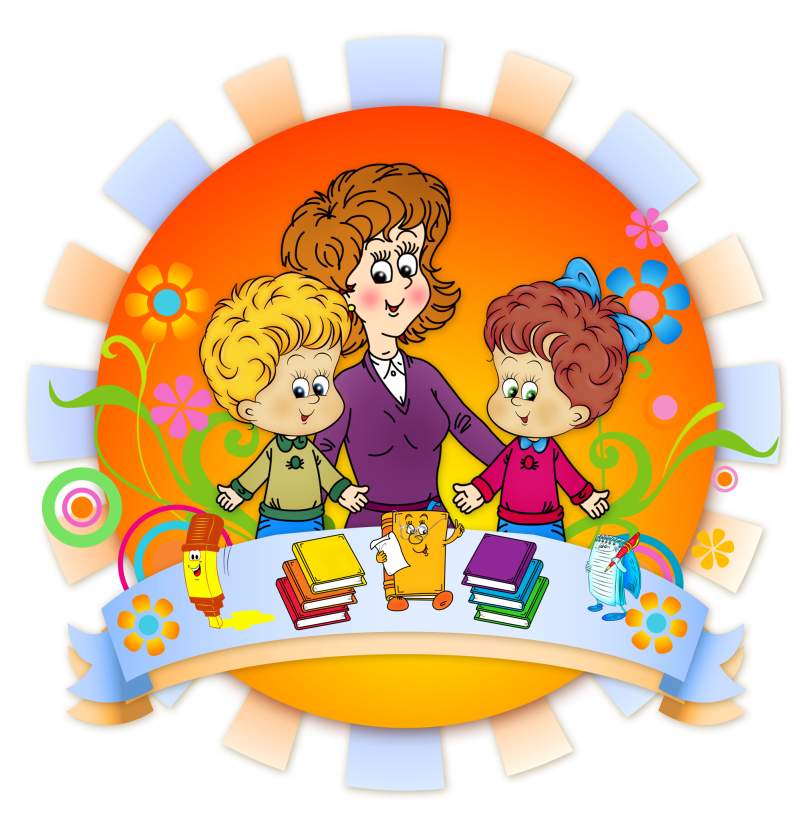 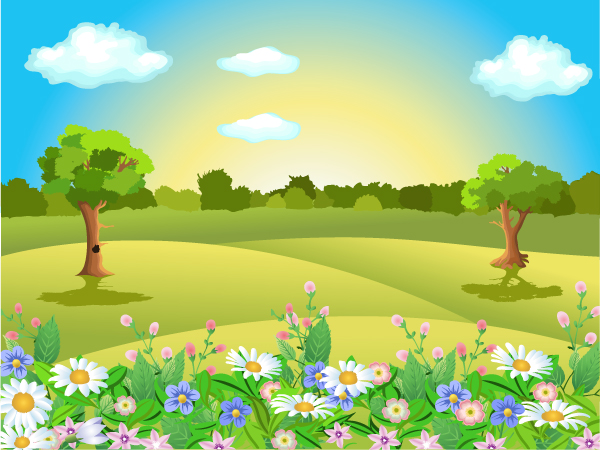 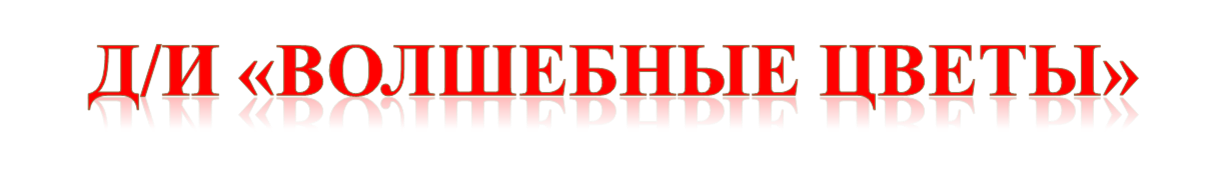 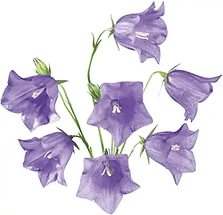 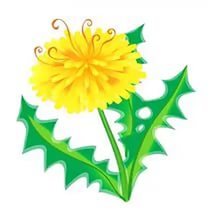 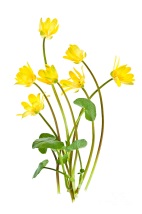 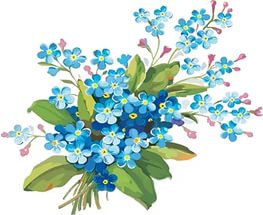 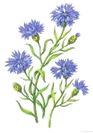 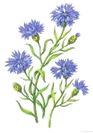 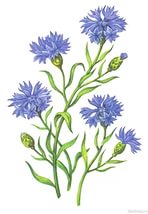 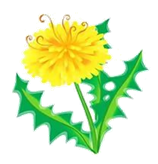 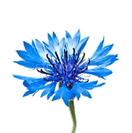 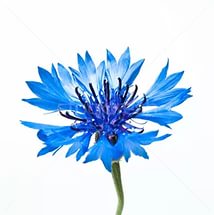 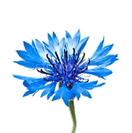 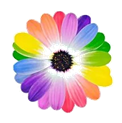 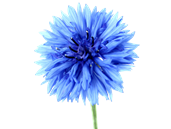 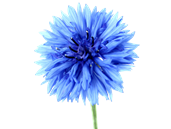 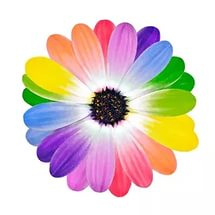 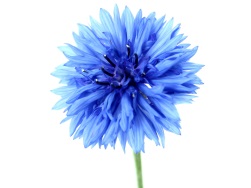 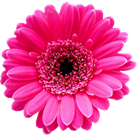 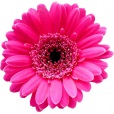 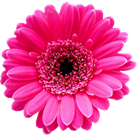 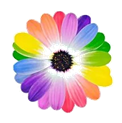 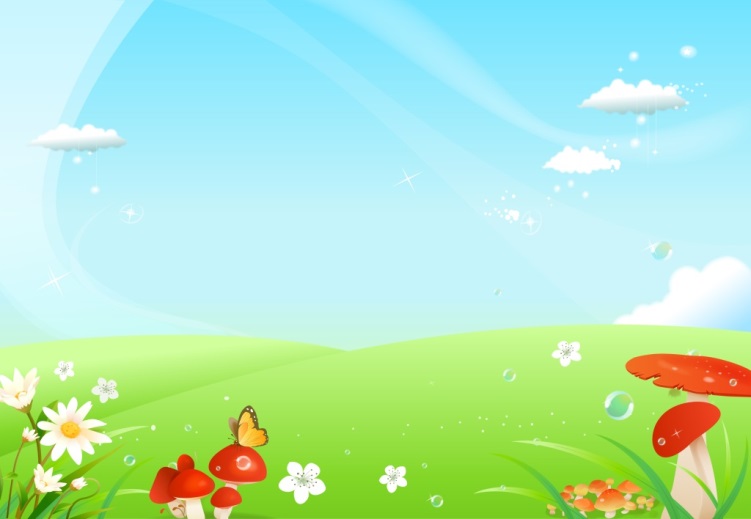 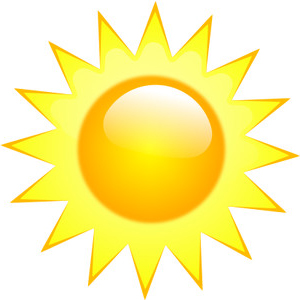 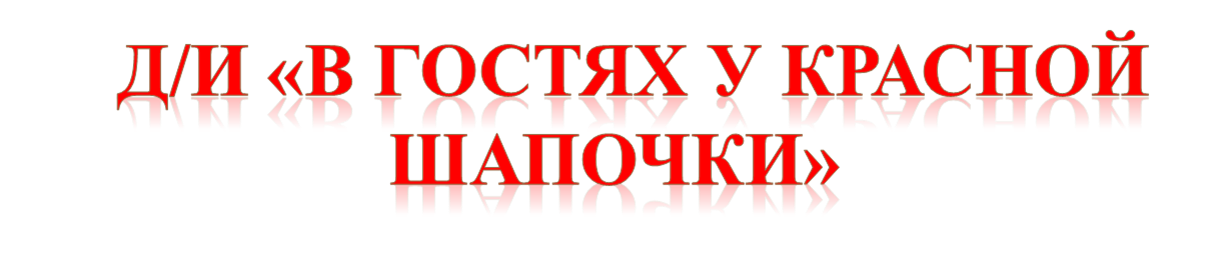 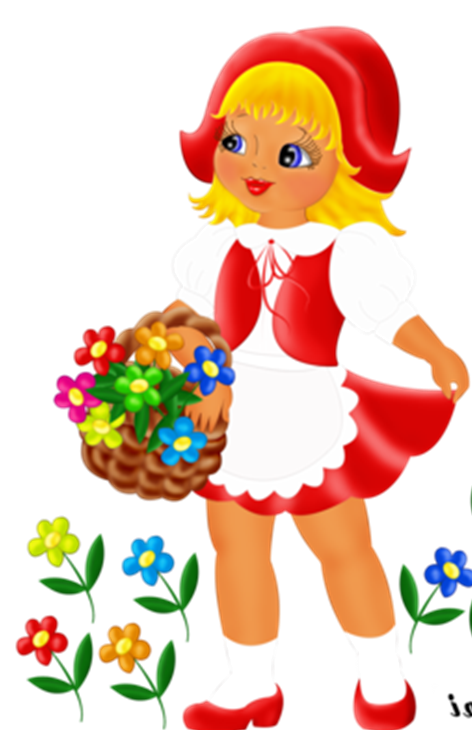 «Оказывается, дети — это самое прекрасное чудо на земле. Подумать только, что есть на свете маленькие человечки, которые каждому протягивают ручонки и про каждого думают, что он хороший и добрый. Человечки, для которых неважно, красивое у тебя лицо или дурное, они всех готовы с радостью целовать, всякого любят — старого и молодого, богатого и бедного!» 
Сельма Лагерлеф
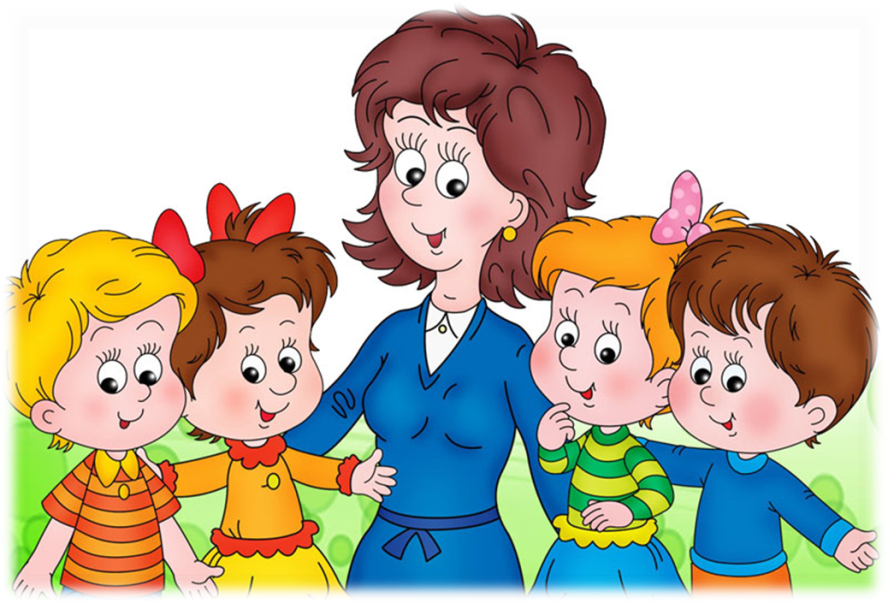 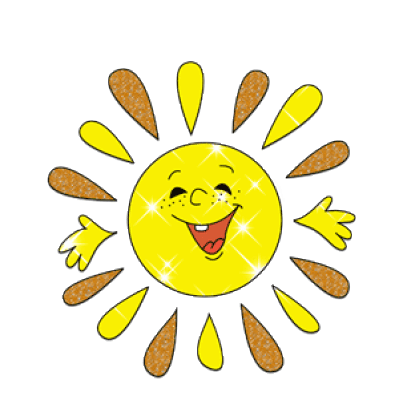 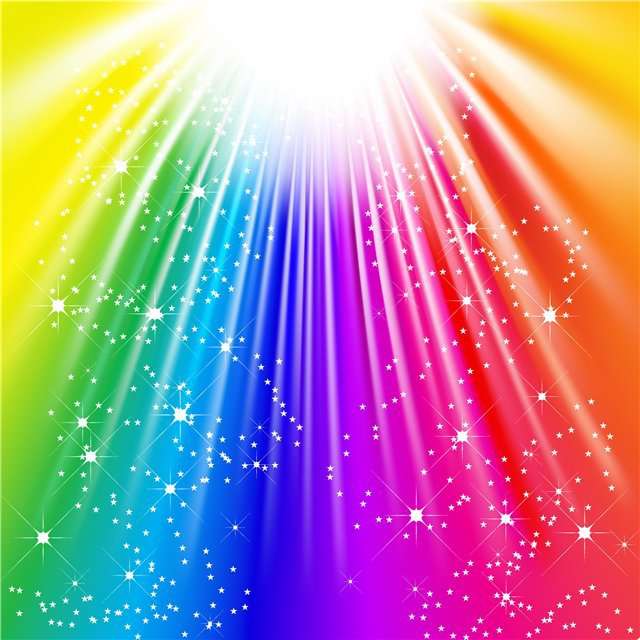 Спасибо за внимание!
Творческих 
Вам успехов !!!